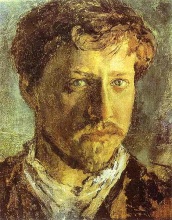 Валентин Олександрович
 Сєров
(1865-1911)
Валентин Сєров
Народився Валентин Олександрович Сєров 7 січня 1865р. в артистичній родині.













1880 року він вступив до Імператорської Академії мистецтв. Головним наставником в академії був П. П. Чистяков, другорядний художник, але цікавий педагог. Саме у нього начався і Врубель. Серов залишив Академію у 1884 році і почав працювати самостійно.
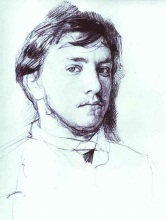 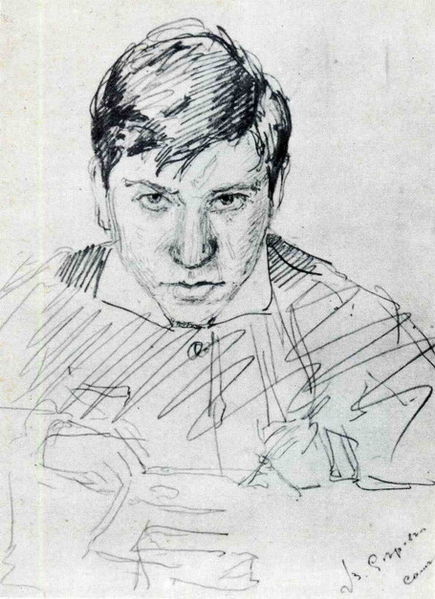 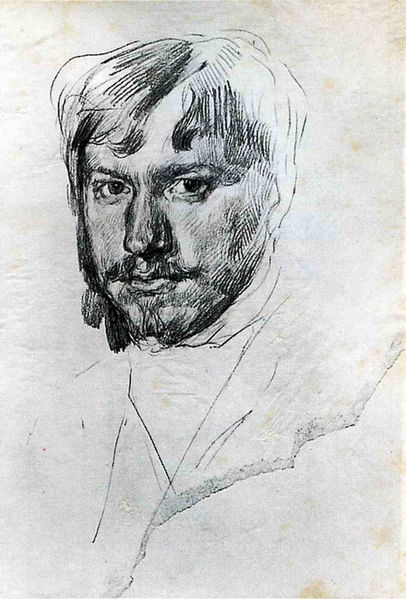 «Автопортрет», 1887 р.
«Автопортрет в 15-річному віці», 1880 р.
«Автопортрет», 1883 р., Держ. Російський музей
Початок творчості
В класичній гімназії закінчив лише три класи і покинув її. Художнє навчання почав у 1878 році у Іллі Репіна, в родині якого і жив 2 роки.
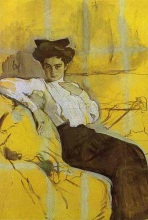 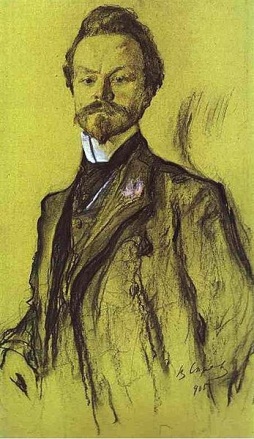 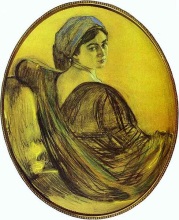 Генріетта Гіршман
Костянтин Бальмонт, 1905 р.
Ескіз до портрета
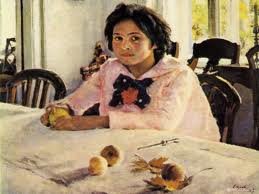 «Дівчина з персиками»
1887р.
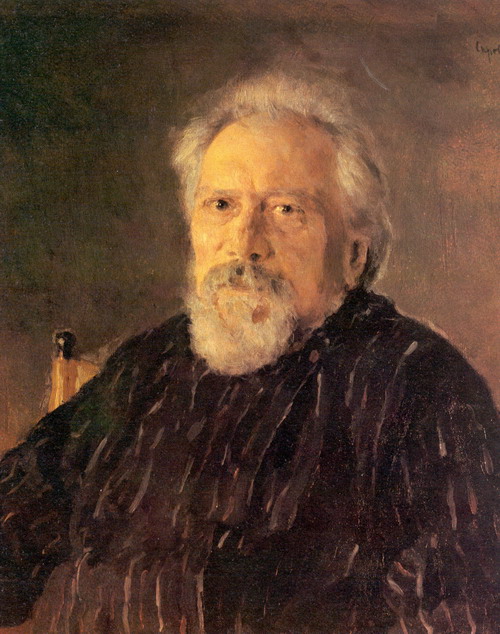 Микола Семенович Лєсков, класик російської художньої літератури, автор знаменитих "Лівші", "Зачарованого мандрівника» і ряду інших, не менш відомих творів. У лютому 1895 р., в Академії Мистецтв, відкрилася пересувна виставка, на якій був виставлений портрет Лєскова у виконанні Валентина Сєрова. на жаль, сам Микола Лєсков був не дуже задоволений портретом - його неприємно вразила темна рама портрета, схожа на траурну обломку некролога.
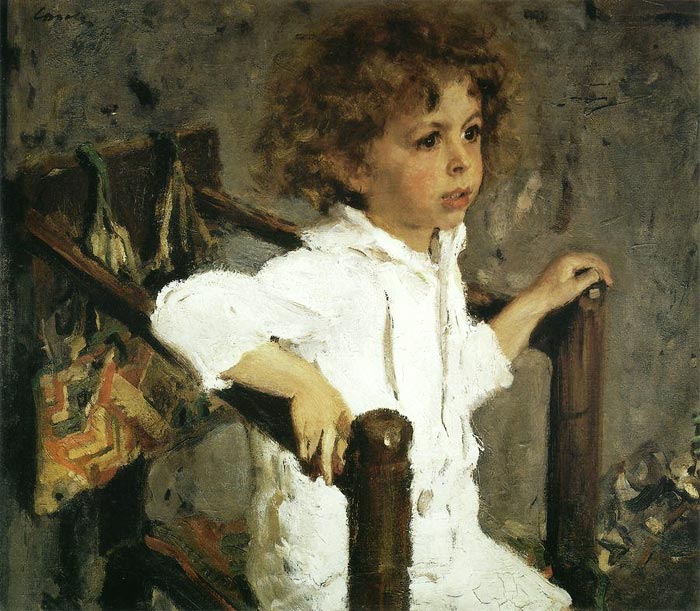 «Портрет Міки Морозова»
1901р.
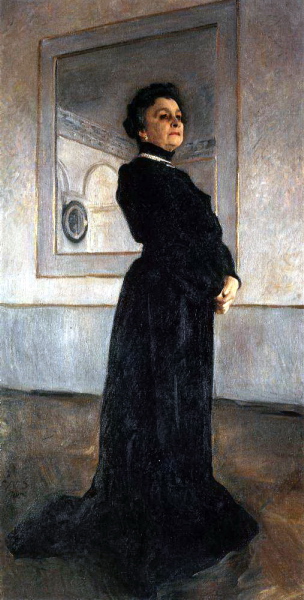 Художник: Валентин Сєров

Дата завершення: 1905

Стиль: Реалізм

Жанр: портрет

Техніка: масло

Матеріал: полотно

Розміри: 224 x 120 см
«Портрет артистки 
М.М. Ермолової»